Molekulární biologie pro informatiky - 2
Struktura genomu 
a genetická informace
Vlastnosti genetického materiálu
Genetický materiál se musí vyznačovat:
schopností uchovat velké množství biologických informací ve stabilní formě, tyto informace musí mít možnost se mezi jedinci a druhy různit
schopností přesně se replikovat, v rámci mnohobuněčného organismu i při přenosu genetické informace do potomstva
schopností kódovat fenotyp jedince, přítomen mechanismus překládající genetickou informaci do struktury proteinů
schopností změny  (možnost evoluce)
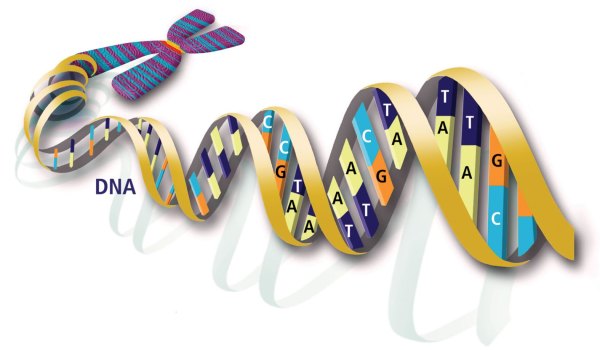 http://vesmir.cz/2015/10/07/nobelova-cena-chemii-naradi-jimz-bunky-opravuji-svou-dna/
Zdroje změn v genetickém materiálu
Mutace
změna informace přenášené z rodičů na potomky (mateřské buňky na dceřiné)
radikální  zásah zavádějící rozmanitost
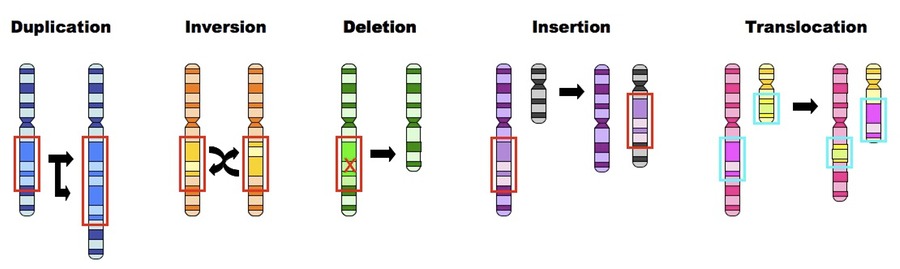 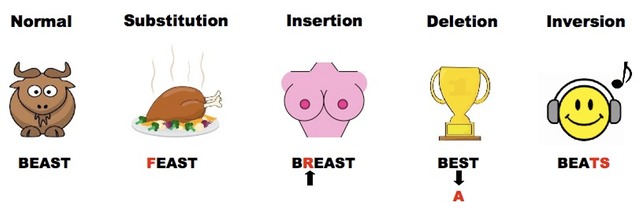 Rekombinace
kombinace genetických informací rodičů při pohlavním rozmnožování
vznikají nové kombinace genů zděděné potomky
mírnější zdroj rozmanitosti
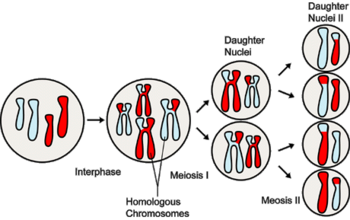 Interfáze
Meióza I
Homologní
chromozomy
Meióza II
http://www.vce.bioninja.com.au/aos-3-heredity/molecular-genetics/mutations.html       http://creationwiki.org/Genetic_recombination
Vzájemná podmíněnost NK a proteinů
funkce DNA - nositelka genetické informace (GI)
                            - přenos GI na potomstvo
                            - přenos GI na proteiny

funkce proteinů - stavební a katalytické
                                   - dány jejich primární strukturou

syntéza DNA a  proteinů je závislá na DNA jako nositelce GI, proteinech jako enzymech
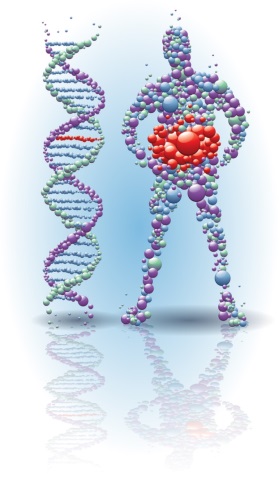 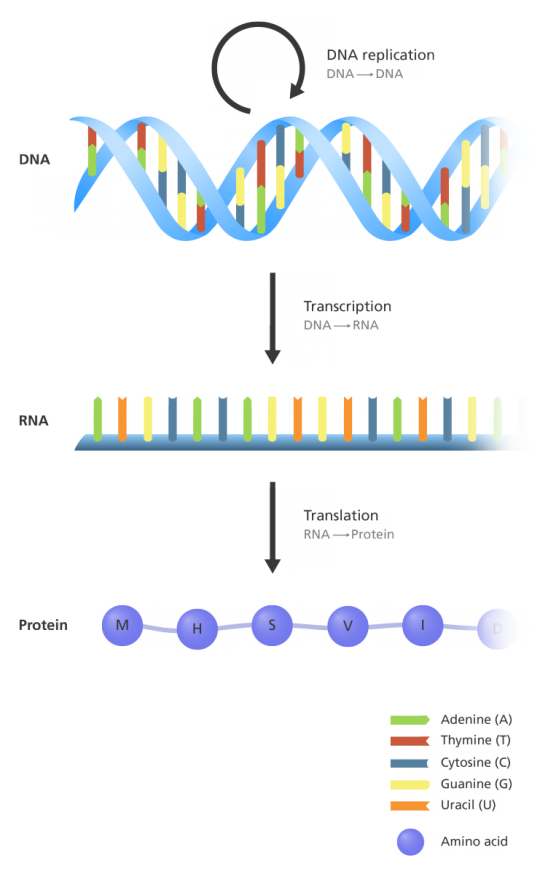 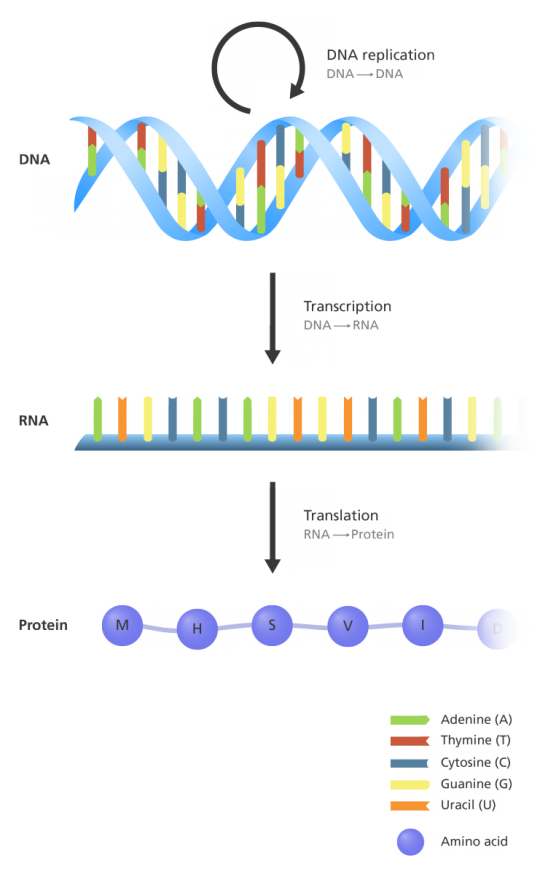 replikace
transkripce
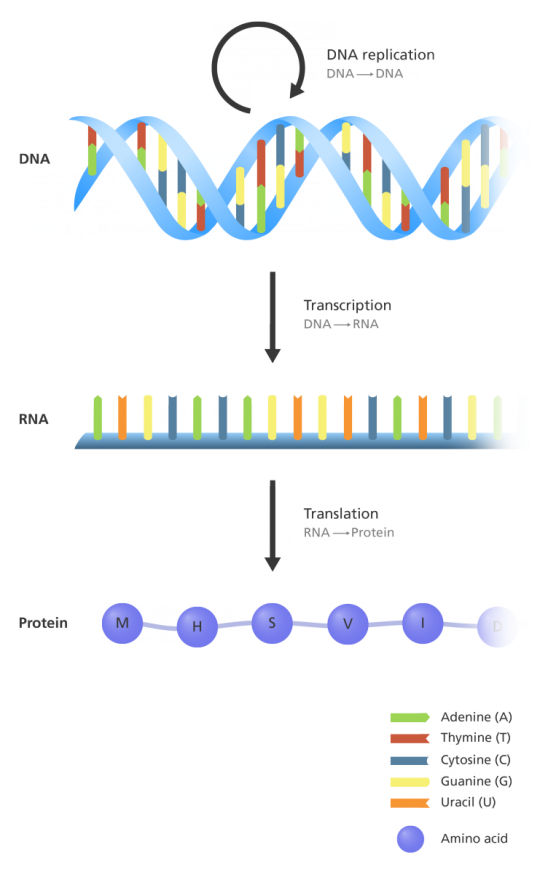 RNA
DNA
DNA
translace
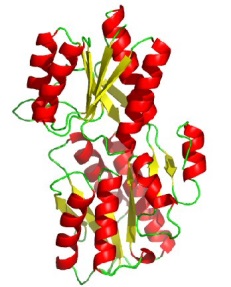 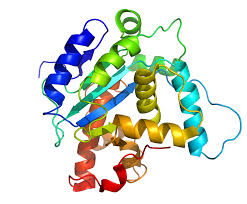 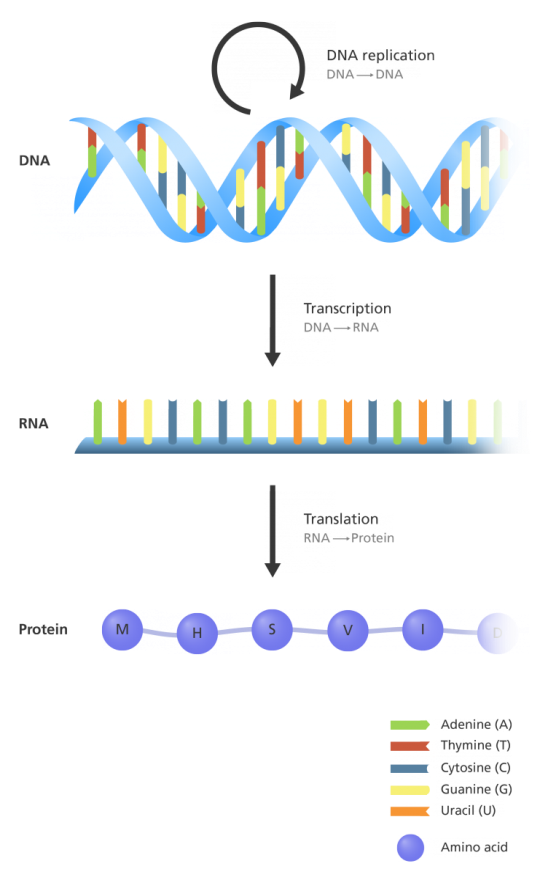 protein
stavební složky buněk
enzymy
Genetická informace
Genetická informace se zapisuje ve formě sekvence nukleotidů
      v DNA (prokaryota, eukaryota, DNA viry) pomocí A, T, G, C
      v RNA (RNA viry)  pomocí A, U, G, C

Přenos genetické informace
zformulován v ústředním dogmatu molekulární biologie
přenos možný z NK do NK nebo z NK do proteinu
zpětný přenos z proteinu do NK možný není
replikace
      transkripce	
      translace
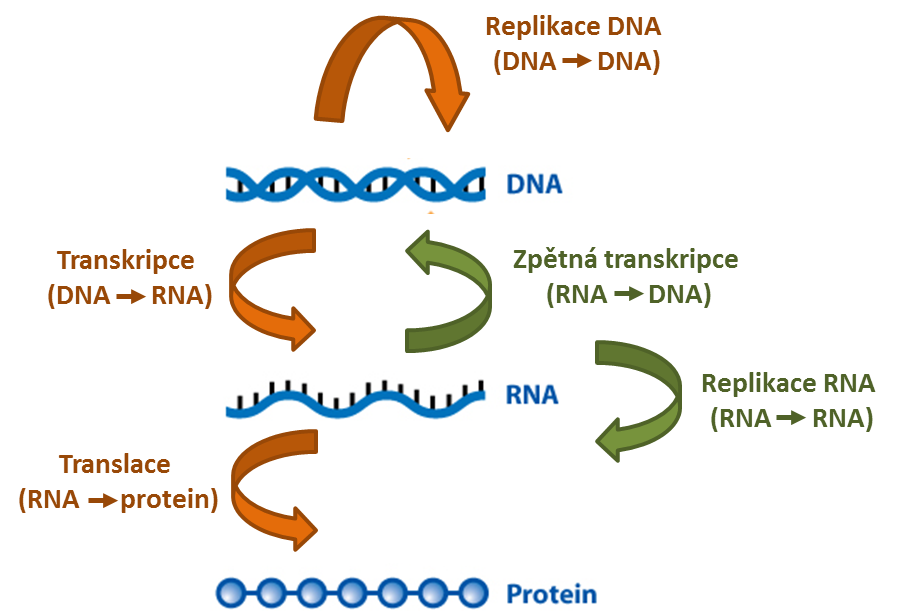 Replikace
Během replikace se tvoří kopie (repliky) nukleových kyselin zajišťující přenos GI.
Semikonzervativní způsob replikace dsDNA: po rozpletení dvoušroubovice slouží oba řetězce jako předloha pro syntézu komplementárních řetězců. Ve výsledných molekulách dsDNA je vždy zachován jeden řetězec původní molekuly dsDNA.
Chromozom
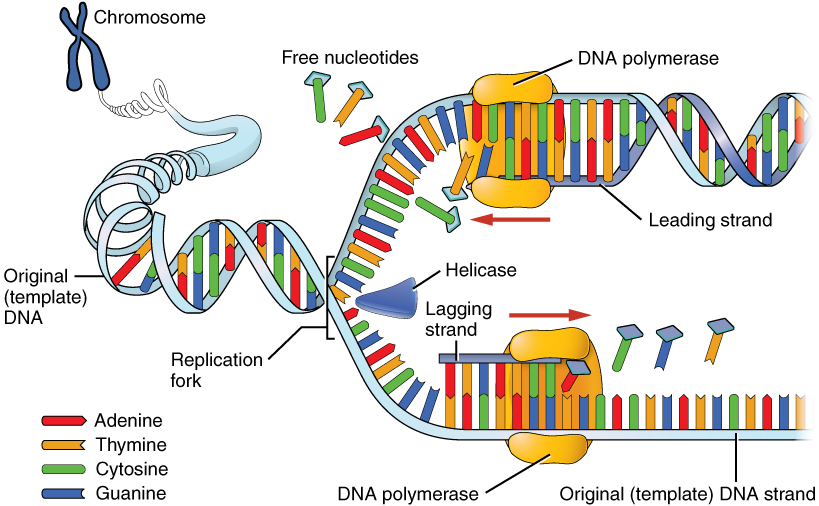 DNA-polymeráza
Volné nukleotidy
Původní
dsDNA
Helikáza
Replikační
vidlice
Replikace ssRNA: u RNA-virů, dočasná dsRNA, která se následně rozpojí a obě molekuly mohou tvořit nový templát.
DNA-polymeráza
Původní řetězec DNA
http://philschatz.com/anatomy-book/contents/m46073.html
Transkripce
přepis genetické informace z DNA do RNA
 přepis genetické informace z RNA do DNA - zpětná transkripce
 probíhá vazbou komplementárních ribonukleotidů k přepisovanému úseku DNA
 tvorbu fosfodiesterových vazeb katalyzuje RNA-polymeráza
 výsledkem je transkript
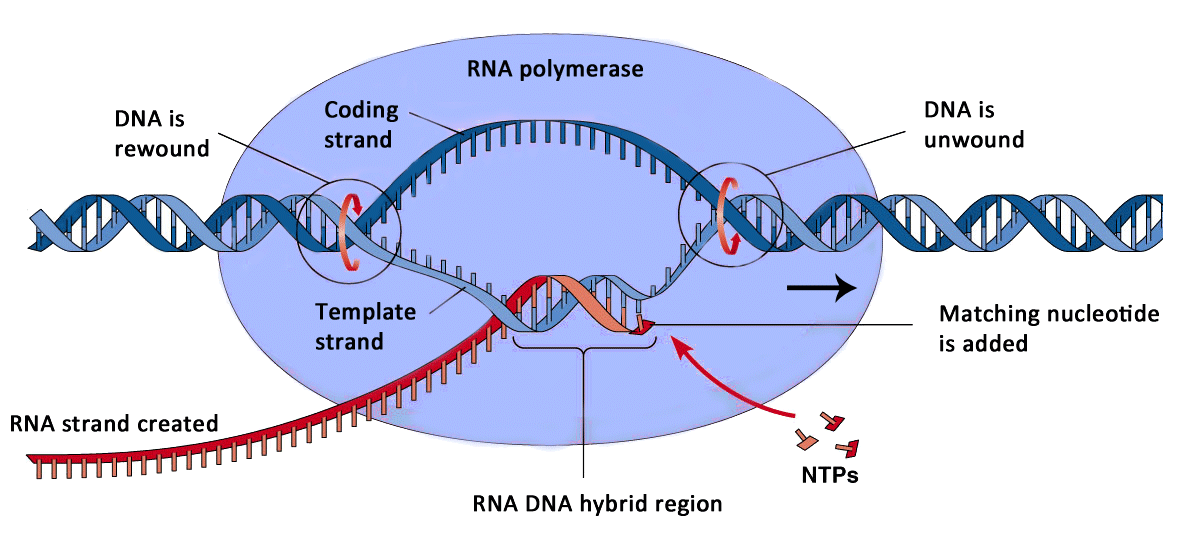 RNA-polymeráza
DNA je
svinována
DNA je
odvíjena
Kódující
řetězec
Připojování komplementárních
nukleotidů
Negativní
řetězec
Vytvořený řetězec RNA
Oblast hybridní DNA/RNA
www.thinglink.com
Transkripce
bezprostředním produktem transkripce je primární RNA-transkript, který může podléhat    
  posttranskripčním úpravám (nejčastěji štěpení transkriptu)

 mRNA - podléhá translaci
               - u prokaryot je primárním transkriptem, u eukaryot podléhá sestřihu
 tRNA, rRNA - funkční RNA, nepodléhají translaci
                         - prodělávají sestřih u prokaryot i eukaryot
primární transkript
3´
5´
mRNA
hnRNA
pre-tRNA
pre-rRNA
posttranskripční štěpení
mRNA
rRNA
tRNA
translace
prokaryota
eukaryota
prokaryota
eukaryota
Rosypal, Úvod do molekulární biologie, upraveno
Translace
překlad genetické informace z mRNA do primární struktury proteinu 
genetická informace zapsaná v jednom jazyku se překládá podle určitého kódu do jiného jazyku
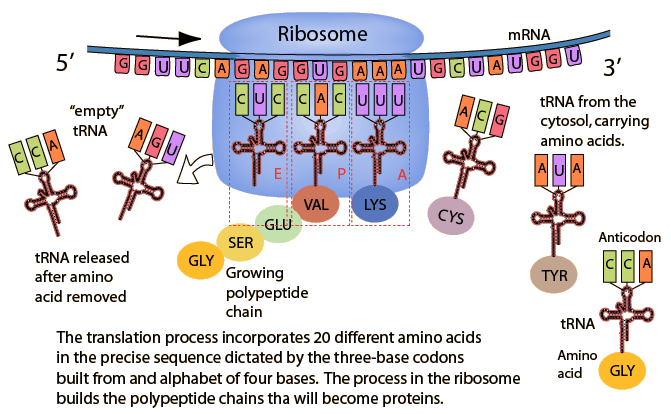 „prázdné“
tRNA
tRNA  cytosolu
nesoucí AK
antikodon
tRNA uvolněné
po odstranění AK
rostoucí polypeptidový
řetězec
AK
http://hyperphysics.phy-astr.gsu.edu/hbase/organic/translation.html
Genetický kód
genetickým kódováním se označuje určení primární struktury proteinu sekvencí DNA podle pravidel genetického kódu, uskutečňuje se translací
každá AK proteinu je v DNA kódována trojicí nukleotidů, tzv. tripletem













základní jednotkou genetického kódu je kodon = pořadí tří nukleotidů kódujících v proteinu určitou AK 
genetický kód je systém pravidel, podle kterých jednotlivé kodony určují zařazení standardních AK do proteinu
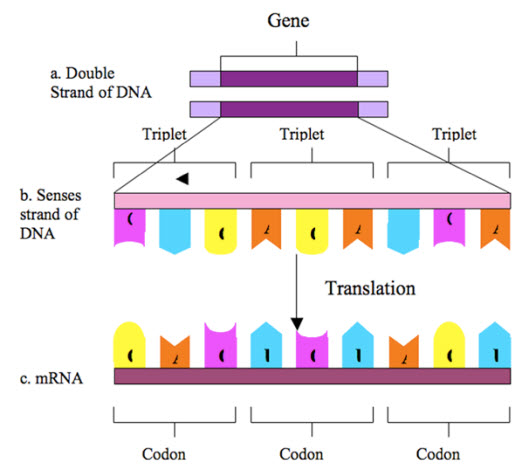 gen
dsDNA
Triplet
Triplet
Triplet
Templátový 
řetězec DNA
Transkripce
mRNA
Kodon
Kodon
Kodon
http://informasitips.com/sintesis-protein-peran-dna-dan-rna
Čtení genetického kódu
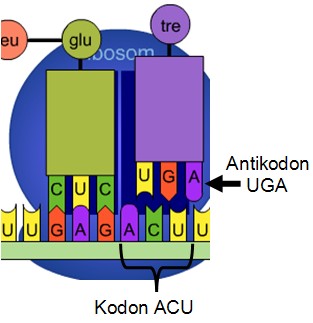 jednosměrné rozeznání kodonů v mRNA antikodony tRNA
antikodon je triplet, pomocí kterého se tRNA přechodě váže ke komplementárnímu kodonu v mRNA
každá tRNA je obsazena konkrétní aminokyselinou
3 možnosti způsobu čtení tripletů
           1.    ATG   CAA   TGG   GGA   AAT   GTT   ACC   AGG   TCC   GAA   CTT   ATT   GAG   GTA   AGA   CAG   ATT   TAA
           2.    A   TGC   AAT   GGG   GAA   ATG   TTA   CCA   GGT   CCG   AAC   TTA   TTG   AGG   TAA   GAC   AGA   TTT   AA
           3.    AT   GCA   ATG   GGG   AAA   TGT   TAC   CAG   GTC   CGA   ACT   TAT   TGA   GGT   AAG   ACA   GAT   TTA   A
způsob čtení tripletů založený na daném začátku se nazývá čtecí rámec
        - otevřený čtecí rámec (ORF): vymezen iniciačním a terminačním kodonem
                                                            může kódovat souvislý a dostatečně dlouhý polypeptid
       - uzavřený čtecí rámec: přerušovaný terminačními kodony
http://ndla.no/nb/node/47143
Strukturní gen
Základní funkční jednotkou genetické informace je gen. Rozlišují se následující formy genu:

           	             strukturní geny, geny pro funkční RNA, regulační oblasti DNA

Strukturní gen
1. jednoduchý strukturní gen: primární transkript nepodléhá sestřihu, neobsahuje introny
2. Složený strukturní gen
primární transkript podléhá posttranskripční úpravě sestřihem
složen z exonů a intronů
intron je část genu, jejíž přepis se při sestřihu vyštěpí a nepřechází do výsledné mRNA
exon se při sestřihu nevyštěpuje, jednotlivé exony se spojují a tvoří výslednou mRNA
DNA
Intron 2
Intron 2
Exon 1
Exon 1
Intron 1
Intron 1
Exon 1
Exon 2
Exon 2
Exon 2
Exon 3
Exon 3
Exon 3
Transkripce
pre-mRNA
Sestřih
mRNA
Translace
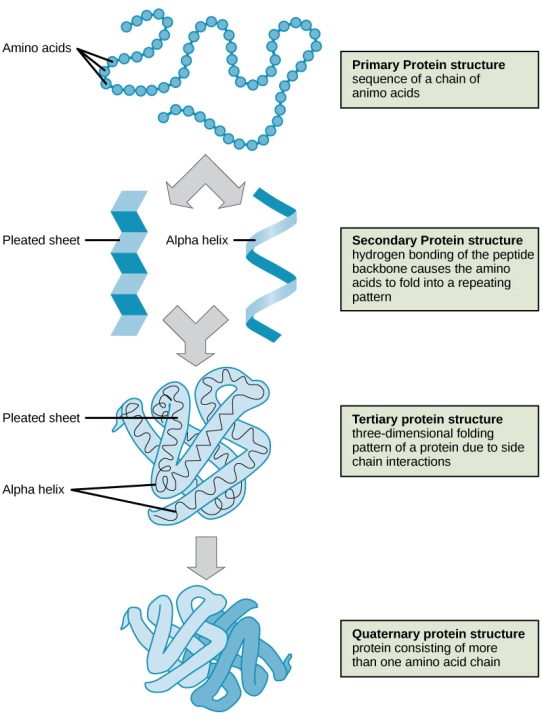 Protein
Strukturní gen
Sestřih strukturních genů:
konstitutivní sestřih
      - výsledkem je molekula mRNA vždy o stejné primární struktuře
2. alternativní sestřih
      - exon konstitutivní: vždy působí během sestřihu jako exon
      - exon potenciální: při některém sestřihu působí jako exon, při jiném jako intron 
      - izoformy jsou funkčně příbuzné proteiny, které se více či méně liší ve své struktuře
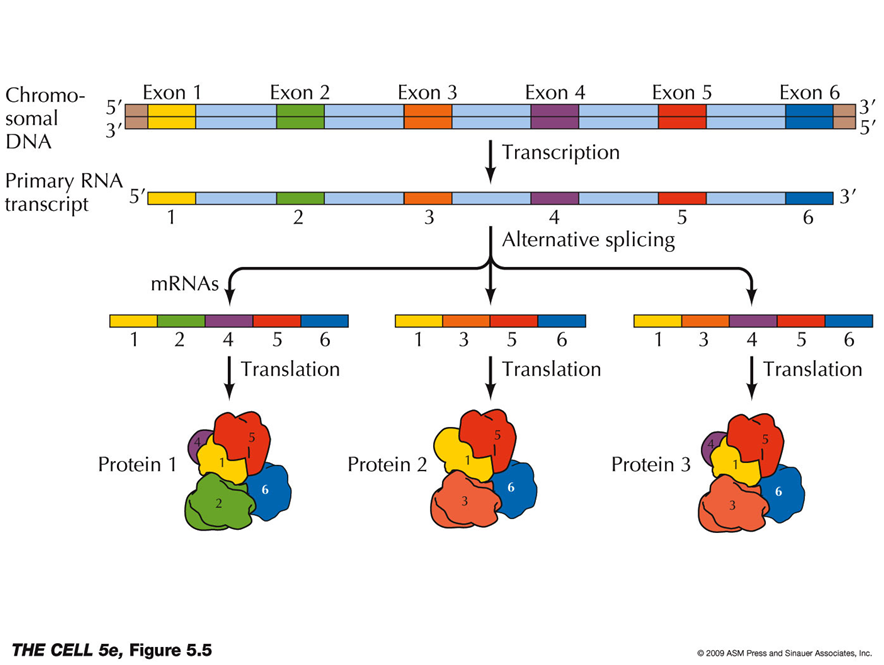 Konstitutivní exony:   1, 5, 6
Potenciální exony:      2, 3, 4
Chromozomová DNA
Transkripce
Primární transkript
Alternativní sestřih
Molekuly mRNA
Translace
Translace
Translace
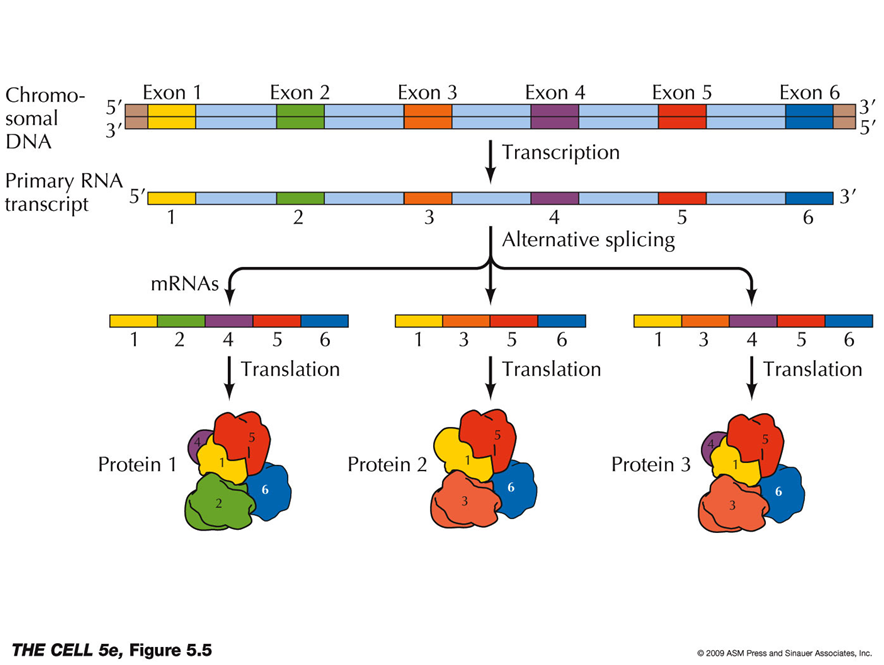 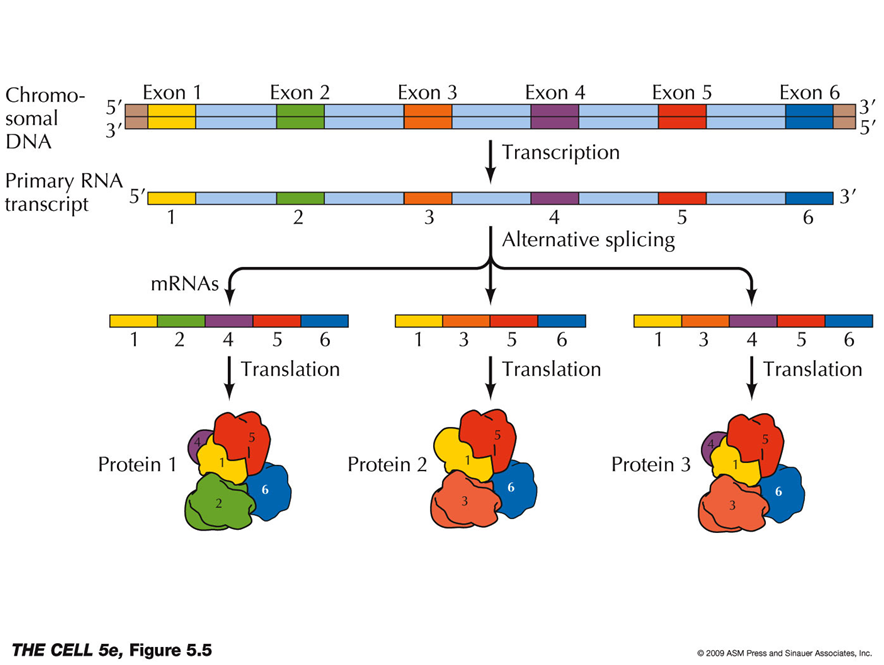 Ostatní formy genu
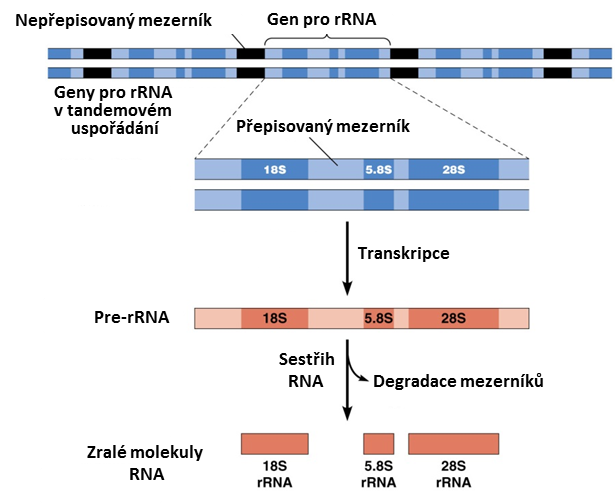 Gen pro funkční RNA
transkripce do primární struktury RNA, které nejsou určeny k translaci, např. tRNA, rRNA
několik genů pro tRNA a rRNA se přepisuje do jedné molekuly primárního transkriptu, které se post-transkripčně štěpí na jednotlivé funkční typy RNA
nevyskytují se u virů
Gen jako regulační oblast
rozeznávány proteiny signalizujícími zahájení nebo zastavení transkripce, nemají produkt
Transkripční jednotka
vymezena startovacím nukleotidem a posledním nukleotidem v terminátoru
od startovacího nukleotidu (+1) začíná přepis transkripční jednotky
nukleotidy po směru transkripce jsou +2, 3, +4, …, proti směru transkripce jsou -1, -2, -3, -4, …
promotor není součástí transkripční jednotky, váže se na něj RNA-polymeráza
terminátor je regulační oblast transkripční jednotky, na které končí její přepis
obsahuje jeden gen (eukaryota) či více genů (prokaryota)
přepisuje se do primárního transkriptu, který obsahuje přepis všech přítomných genů
RNA-polymeráza
Transkripční jednotka
Promotor
Gen (y)
Terminátor
+1
Proti směru transkripce
(záporné číslování)
Po směru transkripce
(kladné číslování)
Transkripce
Primární transkript
Transkripční jednotka
Pozitvní a negativní řetězce DNA
negativní řetězec (antikódující, antisense) - řetězec v dsDNA, který se přepisuje, slouží jako templát  
pozitivní řetězec (kódující, sense) - nepřepisuje se, má stejnou sekvenci nukleotidů jako RNA, která                                                                vzniká na negativním řetězci (T/U)
negativní řetězec se přepisuje ve směru od 3´ k 5´ konci, RNA se z dsDNA odvíjí 5´ koncem
v rámci chromozomu se střídají úseky negativních a pozitivních řetězců
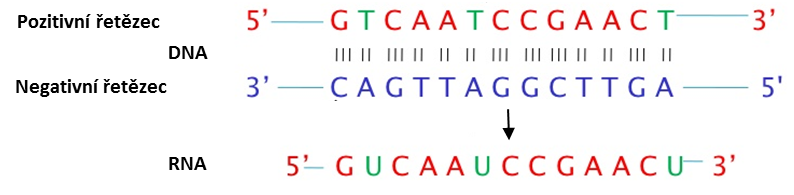 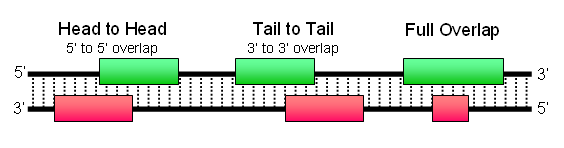 Genofor, genom
Genofor 
struktura, která nese geny a je schopná replikace
genofory obsažené v jádře buňky se nazývají chromozomy 
každý genofor obsahuje soubor genů, vazbová skupina
homologické genofory se vyznačují stejnými vazbovými skupinami
	- např. chromozomy stejného páru v diploidní eukaryotické buňce 

Genom
souhrn všech genů buňky
rozlišen do různých organel - jaderná, mitochondriální, chloroplastová složka genomu 
genotyp = genetická sestava alel v organizmu, vztahuje se na jedince daného druhu
fenotyp = soubor znaků a vlastností jedince, jeho utváření je dáno genotypem, závisí také na podmínkách prostředí
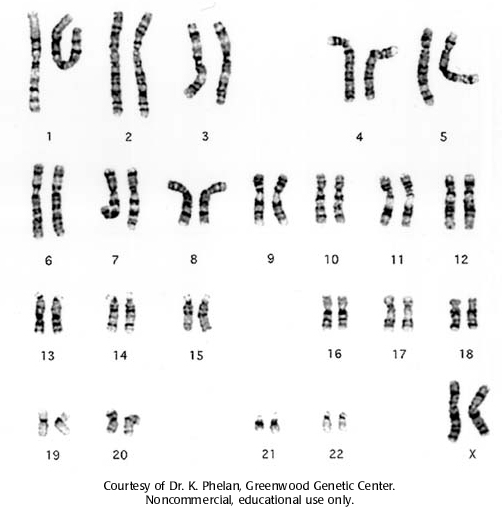 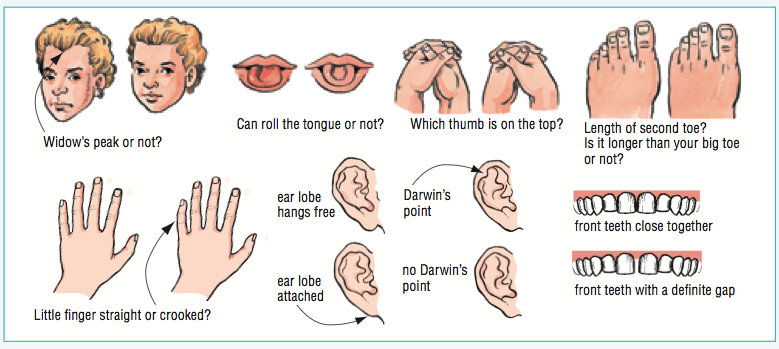 https://wikis.engrade.com/year10science/genetics
Alela
každý gen má jednu či více alel, které se navzájem liší v nukleotidové sekvenci 

vztah mezi alelami 
	dominance - projev dominantní alely (A) převládá a potlačuje projev recesivní alely
	recesivita - recesivní alela (a) se v kombinaci s dominantní alelou neprojevuje
	kodominance - žádná z alel není dominantní, ve fenotypu se projeví funkce obou alel

v somatických buňkách je každý gen zastoupen dvěma alelami
	homozygotní sestava alel: obě alely genu stejné (AA, aa)
	heterozygotní sestava alel: obě alely genu rozdílné (Aa)
B
A
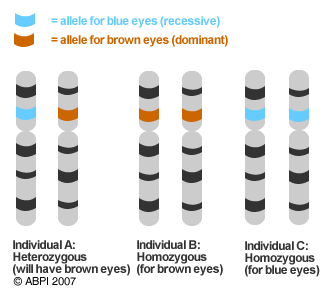 C
A - heterozygot Bb, hnědé oči
B - dominantní homozygot BB, hnědé oči
C - recesivní homozygot bb, modré oči
alela pro hnědé oči (B, dominantní)
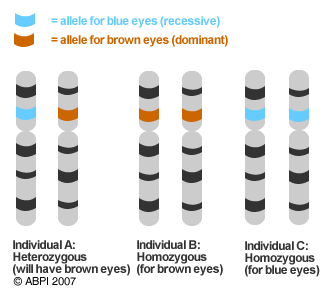 alela pro modré oči (b, recesivní)
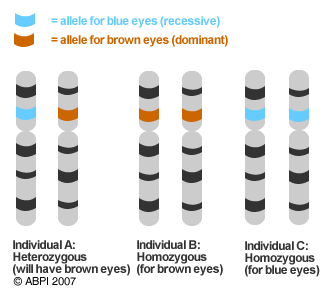 http://www.abpischools.org.uk/page/modules/genome/dna2.cfm
Tok genetické informace v živých soustavách
Molekula
DNA
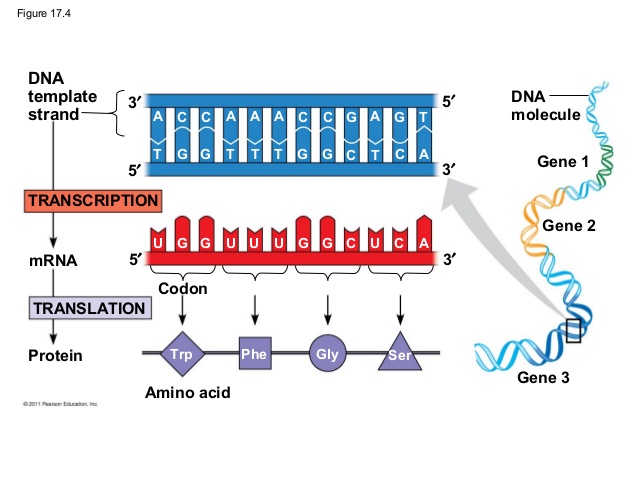 Negativní řetězec DNA
Gen 1
TRANSKRIPCE
Gen 2
mRNA
Kodon
TRANSLACE
Gen 3
Protein
Aminokyseliny
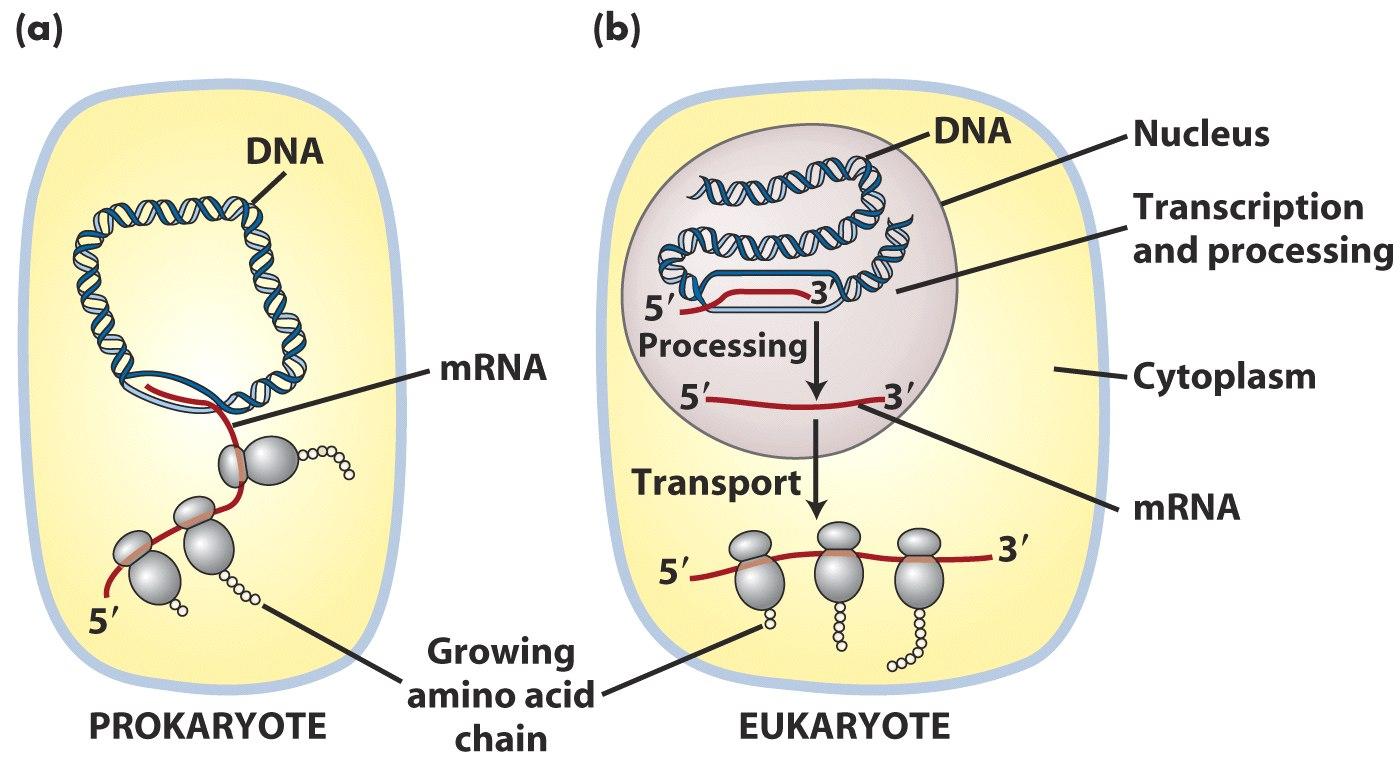 Jádro
Transkripce
Sestřih
mRNA
Cytoplazma
Transport
mRNA
Rostoucí
polypeptid
EUKARYOTA
PROKARYOTA
http://www.slideshare.net/kindarspirit/17-from-gene-to-protein-22899119          http://hsezoology.blogspot.cz/2014/07/transcription-in-prokaryotes-eukaryotes.html
http://highered.mheducation.com/olc/dl/120077/bio25.swf
Živé soustavy
1. Buněčné živé soustavy (jednobuněčné a mnohobuněčné organismy)
	- všechny základní životní funkce, autonomní překlad GI do primární struktury proteinů
	- typy buněk: prokaryotická, eukaryotická
2. Nebuněčné živé soustavy (viry a viroidy)
	- intracelulární parazitizmus: přenos GI závislý na hostitelské buňce
	- nukleoproteinové částice schopné infikovat hostitelské buňky a v nich se reprodukovat	  
                       v závislosti na jejich translačním systému
	- v genomu nejsou geny pro rRNA, tRNA a strukturní geny pro ribozomové proteiny
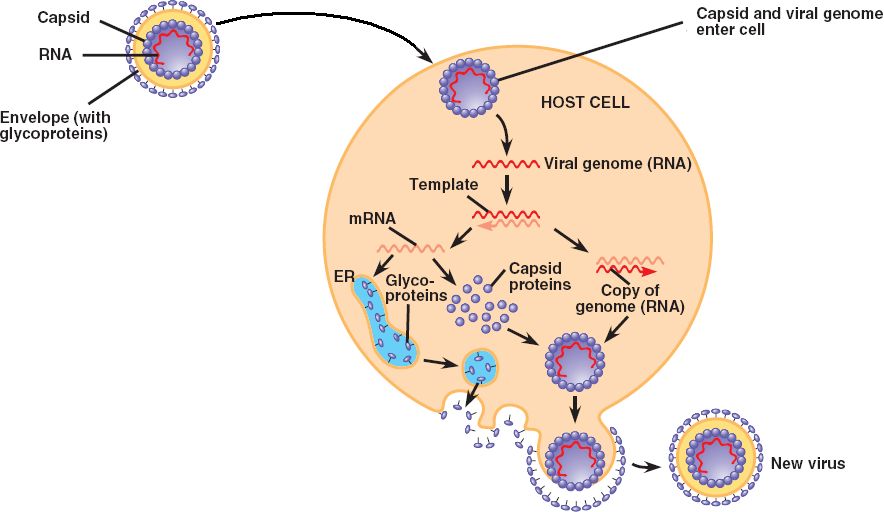 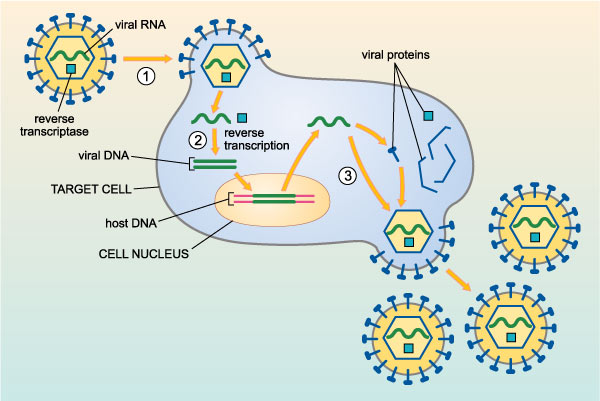 bio1151.nicerweb.com        http://www.open.edu/openlearn/body-mind/health/health-sciences/what-does-hiv-do
Buněčné živé soustavy
Buněčné živé soustavy děleny do 3 domén: bakteria, archea, eukarya
Univerzální fylogenetický strom 
16/18S-rRNA: jedna z nejstarších biologických molekul, funkčně konstantní
                              výskyt u všech organizmů, faktor spjatý s evolucí translace
ukazuje vývoj všech živých soustav z univerzálního společného předka
tomu předcházel progenot: jednoduchá živá soustava, vznik 3,8 - 4,2 x 109 let před současností
PROKARYOTA
EUKARYOTA
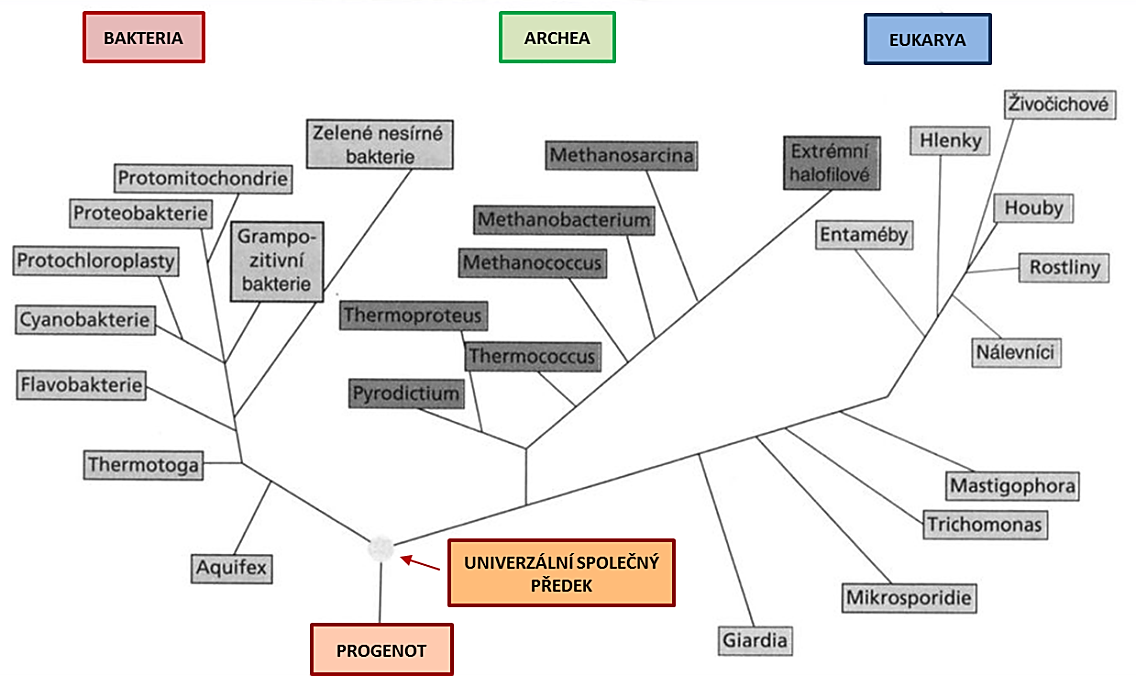 dělení živých soustav na prokaryota a eukaryota dle fenotypu buněk (struktura a organizace buňky)
dělení živých soustav do domén na základě evoluční příbuznosti jejich zástupců 
archea jsou podle molekulárně biologických vlastností evolučně blíže  eukaryím
Prokaryota
Struktura buňky rozlišena na jádro, cytoplazmu a buněčné obaly

Jádro (nukleoid)
prokaryotického typu
není proti cytoplazmě ohraničeno membránou
nedělí se mitoticky
vždy obsahuje jednu molekulu dsDNA (chromozom prokaryotické buňky), která je  většinou kružnicová
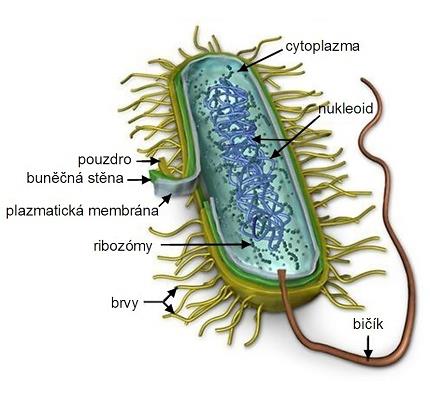 Dochází ke všem přenosům genetické informace (replikace a transkripce DNA, translace mRNA)

Nepohlavní rozmnožování

Ribozomy
typ 70S
rRNA molekuly 5S, 16S, 23S
Prokaryota
Bakteria (bakterie a sinice)
buněčná stěna tvořena mureinem, glycerol-esterlipidy v cytoplazmatické membráně
geny neobsahují introny, značná část je jich organizována do operonů
při translaci se jako první řadí N-formylmetionin
metabolismus foto- i  chemo- hetero- i autotrofové

Archea (archebakterie)
v buněčné stěně je pseudomurein či jiné složky, glycerol-etherlipidy v cytoplazmatické membráně
geny přepisované do tRNA a rRNA obsahují introny, sestřih podobný eukaryotům
přenos genetické informace se vyznačuje prvky bakteriální i eukaryotní translace
metabolismus chemoautotrofní, chemoheterotrofní
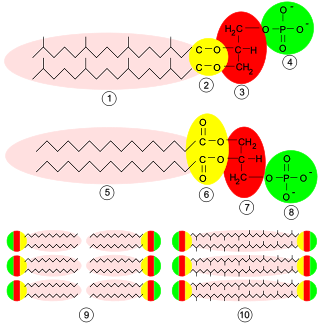 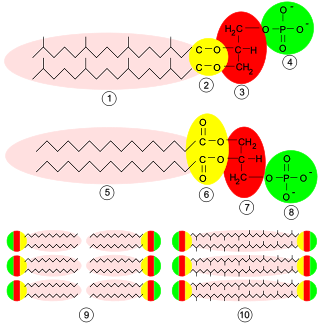 Fosfolipidová jednovrstva 
u archeí
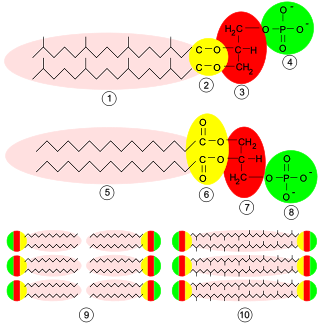 Fosfolipidová dvojvrstva
u bakterií a eukaryot
https://commons.wikimedia.org/wiki/File:Archaea_membrane.svg
Eukaryota
Jednobuněčné i mnohobuněčné organizmy.
Buněčná stěna tvořena z celulózy u rostlin, z chitinu u hub, u živočichů chybí
Diferenciace buněk během ontogeneze mnohobuněčných organizmů
Rozmnožování nepohlavní u jednobuněčných druhů, pohlavní u mnohobuněčných druhů
Metabolismus fotoautorofní u rostlin, chemoheterotrofní u živočichů a hub
Dělení do říší: prvoci, rostliny, houby, živočichové
Jádro
eukaryotického typu, zřetelně ohraničeno jadernou membránou
obsahuje chromatin složený z DNA, histonů a proteinů nehistonové povahy
lineární molekuly dsDNA, chromozomy
mitotické dělení, které zajišťuje rozdělení chromozomů do dceřiných buněk
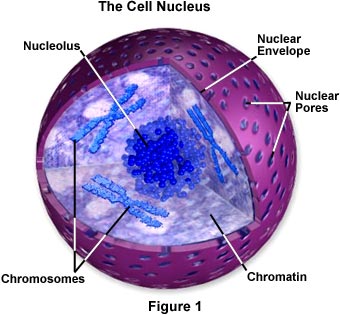 Jaderná
membrána
Jadérko
Jaderné
póry
Chromatin
Chromozomy
http://micro.magnet.fsu.edu/cells/plants/nucleus.html
Eukaryota
Všechny mechanismy přenosu genetické informace vyjádřené ústředním dogmatem molekulární biologie zachovány jako u prokaryot. Modifikace těchto mechanismů za účelem diferenciace buněk.
Složené geny s introny.
Při translaci se jako první řadí metionin.
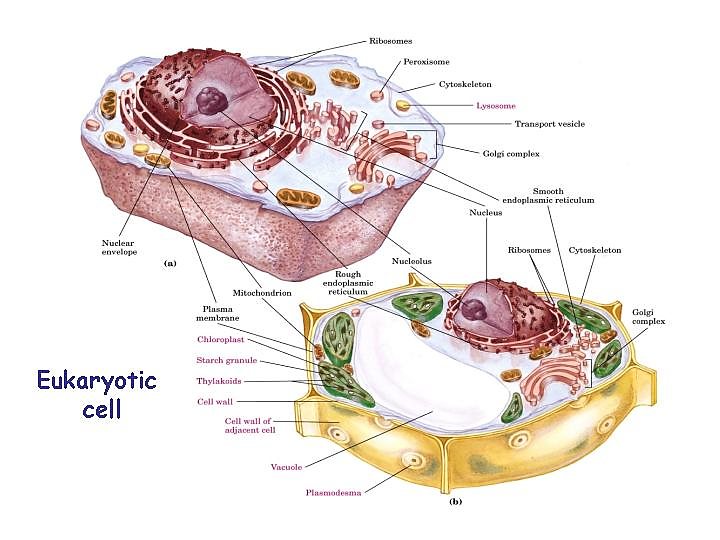 Ribozomy
Peroxizom
Cytoskelet
Lysozom
Transportní váček
Řada organel, které nejsou přítomny v prokaryotické buňce:
mitochondrie a chloroplasty 
ribozomy (80S; 5.8S, 18S, 28S)
endoplazmatické retikulum
Golgiho aparát
lyzozom
peroxizom
cytoskelet
vakuola
Golgiho aparát
Hladké endoplazmatické retikulum
Jádro
Jaderná
membrána
Ribozomy
Cytoskelet
Jadérko
Hrubé
 ER
Mitochondrie
Plazmatická
membrána
Golgiho aparát
Chloroplast
Granum
Tylakoidy
Buněčná stěna
Buněčná stěna
sousední buňky
Vakuola
Plazmodezma
http://www.oskole.sk/wap/index.php?id_cat=55&new=4606
Struktura prokaryotického genomu
Prokaryotický genom se soustřeďuje do prokaryotického jádra, nukleoidu
U řady druhů plazmidy, genom rozdělen na více genoforů





Nukleoid
funkční ekvivalent eukaryotického jádra
geny nepostradatelné pro životní funkce a činnost prokaryotické buňky
prokaryotická buňka je haploidní (1 alela od každého genu)
nedělí se mitoticky, pouhou replikací
hmota tvořená proteiny a DNA

prokaryotický chromozom 
	- jediná molekula dsDNA, většinou kružnicová
	- E.coli: 4,6 x 106 bp, délka 1,36 mm
	              zhruba 4300 kódujících sekvencí, 1800 známých proteinů
                      	                     nadšroubovice rozdělená do 50-100 smyček, struktura dohromady držena proteiny
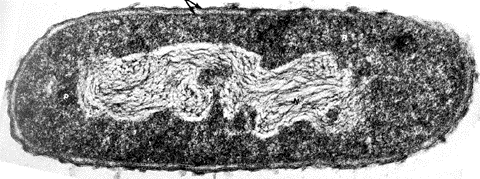 Struktura prokaryotického genomu
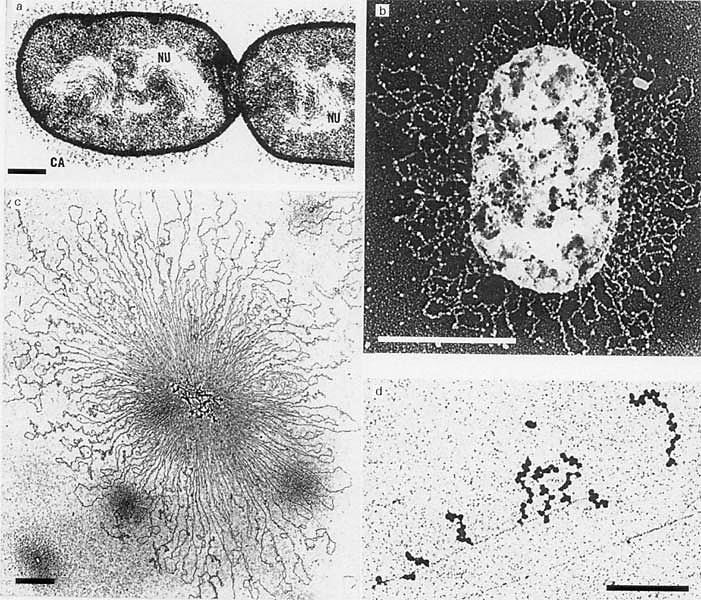 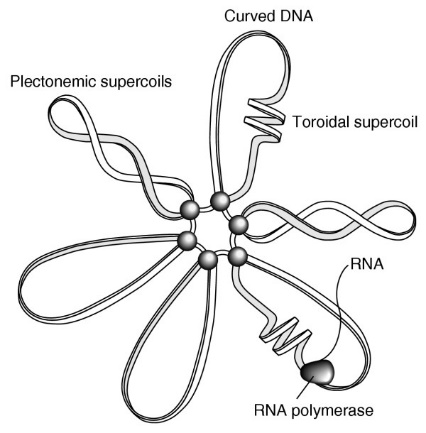 Nadšroubovice DNA
RNA-polymeráza
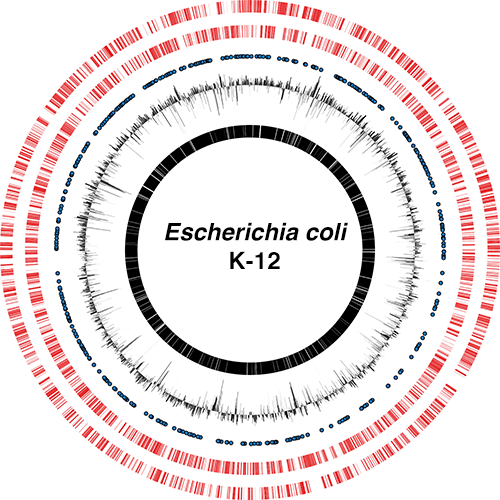 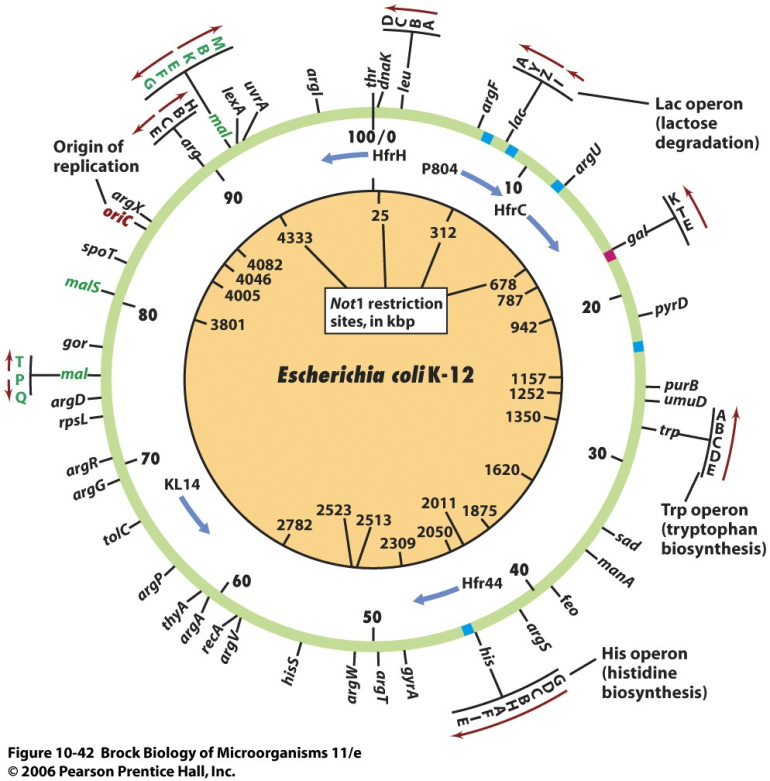 http://molbiol.ru/pictures/80886.html      http://civi.cmbi.ru.nl/      www.genomebiology.com
Struktura prokaryotického genomu
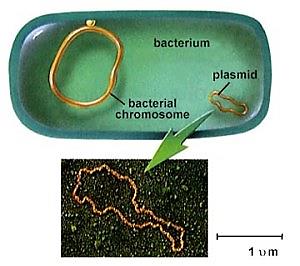 Plazmidy
u řady bakteriálních druhů, dva až několik set v jedné buňce
izolovaná kružnicová molekula dsDNA
počátek replikace (ori), místo pro připojení k membráně buňky (Inc)
geny nejsou nezbytné pro životní funkce buňky, ale poskytují jí selekční výhodu (rezistence vůči antibiotikům, syntéza vlastních antibiotik, fixace N2)
Konjugativní plazmidy 
přenos z donorové buňky do recipientní procesem konjugace
kontakt buněk pomocí pilusů, vytvoření „mostu“, kterým plazmid prochází
současně s přenosem dochází k replikaci plazmidu
např. F-plazmid navozuje konjugaci u E.coli K12
F+ buňka obsahuje F-plazmid, F- buňka neobsahuje
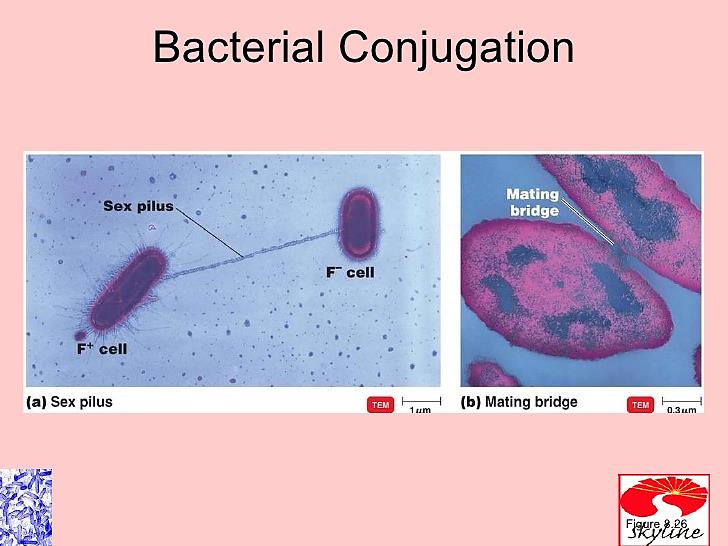 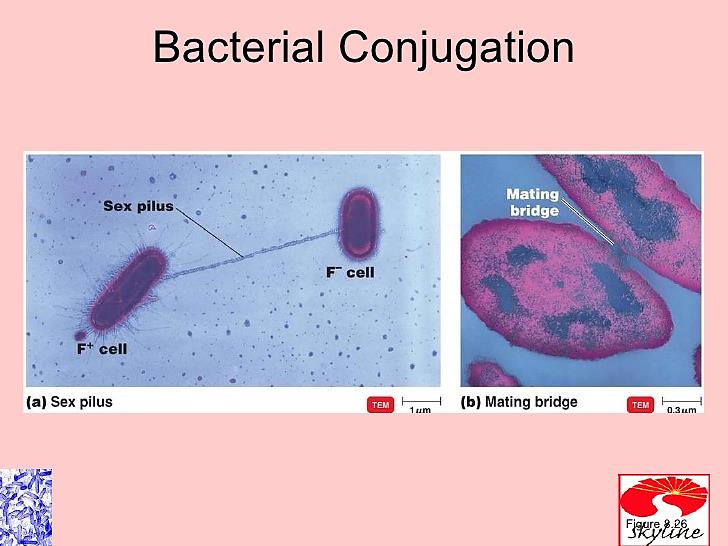 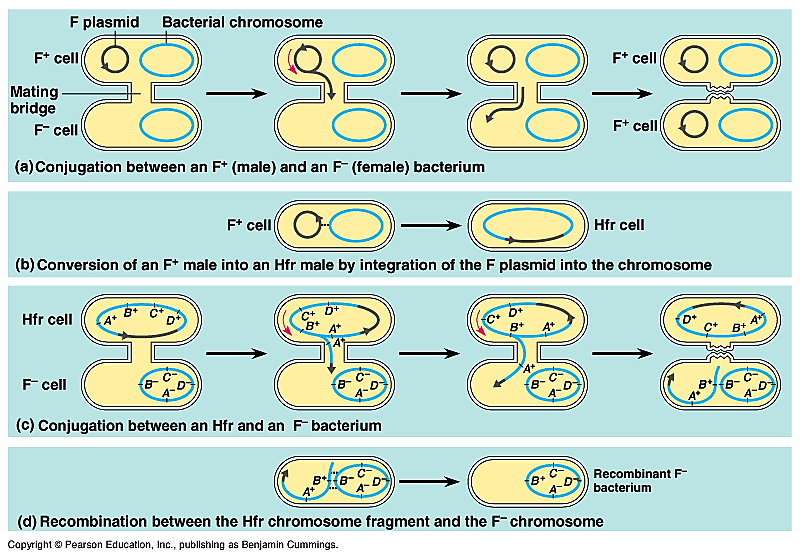 egtheory.wordpress.com
Struktura eukaryotického genomu
Geny jsou u eukaryot rozděleny do 2-3 organel: jádra, mitochondrií, chloroplastů (rostlinná buňka) 
jaderná DNA: nDNA, většina genů, lineární dsDNA
mitochondriová / chloroplastová DNA: mt / ct DNA, malá část genů, kružnicová dsDNA
jen u mála eukaryot zjištěny plazmidy, např. Saccharomyces cerevisiae
Chromatin
hmota v eukaryotickém jádře složena z dsDNA, histonů
      a poteinů nehistonové povahy
           (i) euchromatin - dekondenzovaný, přístupný transkripci
           (ii) heterochromatin
	- kondenzovaný, transkripčně inaktivní
	- konstitutivní: trvale ve stavu heterochromatinu                    
	- fakultativní: přechází do stavu euchromatinu

interfázní chromatin (A) - silně dekondenzovaný, 10-30 nm chromatinová vlákna
mitotické chromozomy (B) - nejvyšší forma kondenzace chromatinu
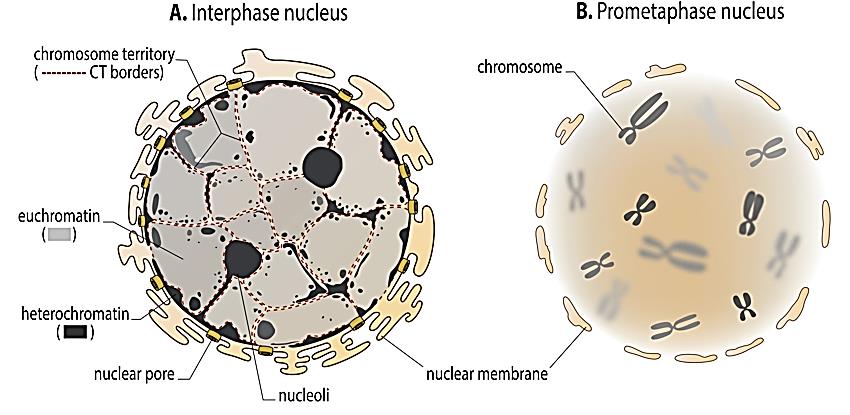 A
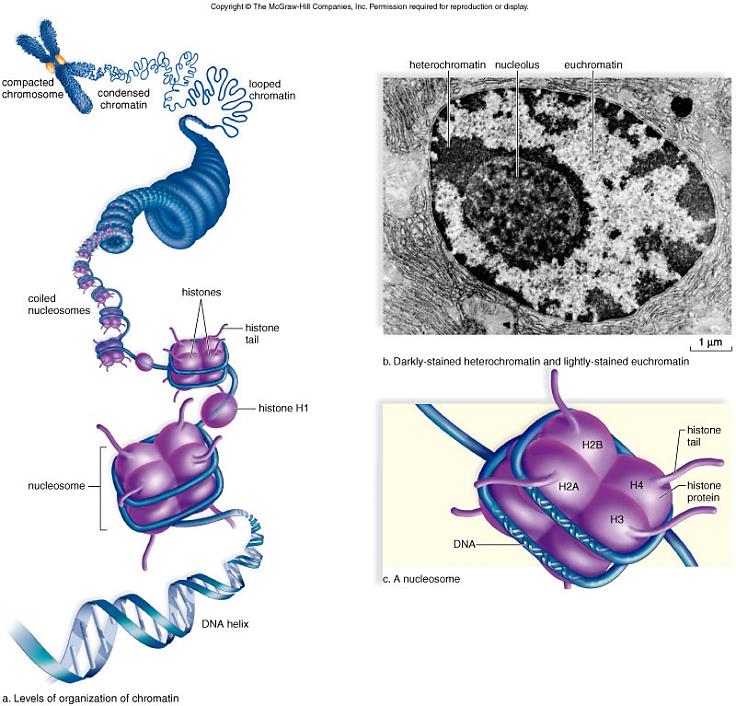 v
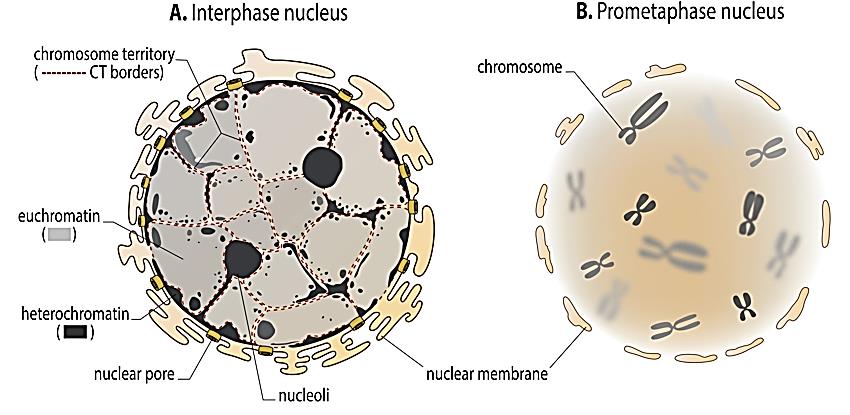 B
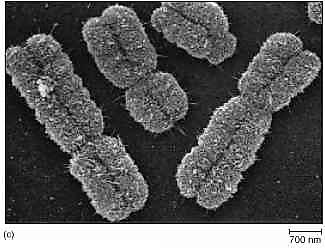 v
www.rrnursingschool.biz       http://www.mechanobio.info/figure/1389942033388.jpg.html     lookfordiagnosis.com
Chromatin
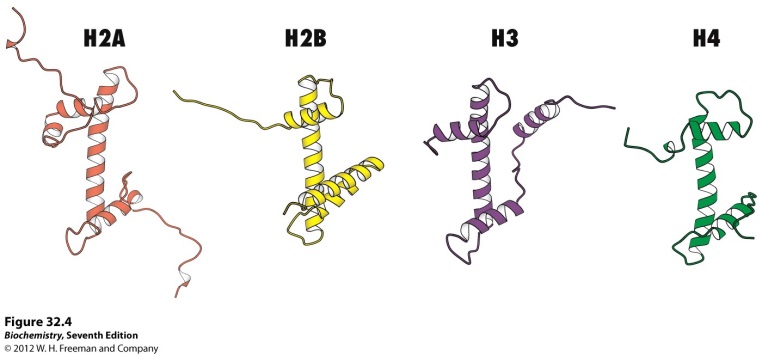 Histony
globulární střed molekuly, vláknité flexibilní konce s vysokým
      obsahem argininu a lysinu 
jaderné histony H2A, H2B, H3, H4
      linkerový histon H1
Proteiny nehistonové povahy 
proteiny transkripčního aparátu, hlavně RNA-polymerázy
HMG-proteiny - vazba na neobvyklé struktury DNA, na jádro nukleozomu v místech syntézy RNA
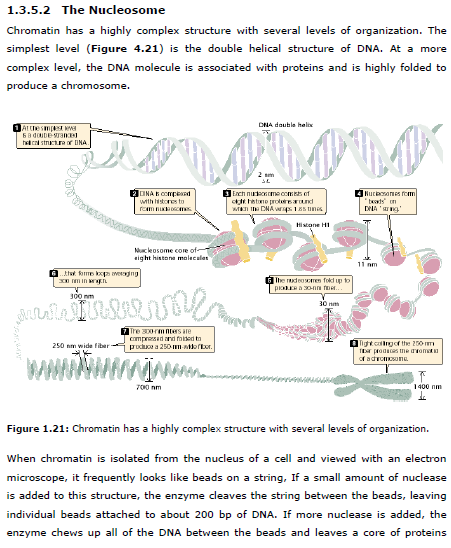 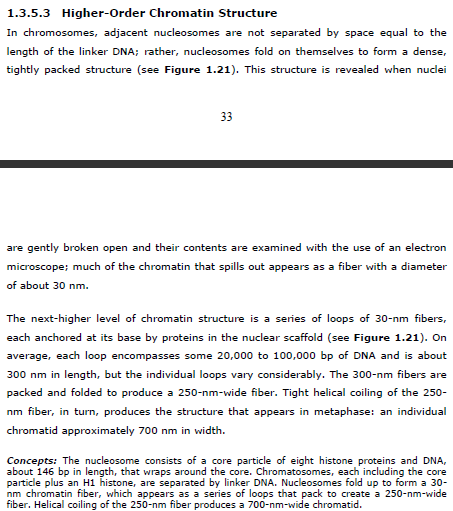 Nukleozom
základní jednotka chromatinu
oktamer histonů - tetramer (H3)2 - (H4)2 
                                     - dva dimery H2A - H2B
úsek DNA o délce 146 bp (1,75 otáčky)  
šířka 10-11 nm, výška 6 nm
molekula H1 není součástí oktameru, spojuje sousední nukleozomy v řetězci
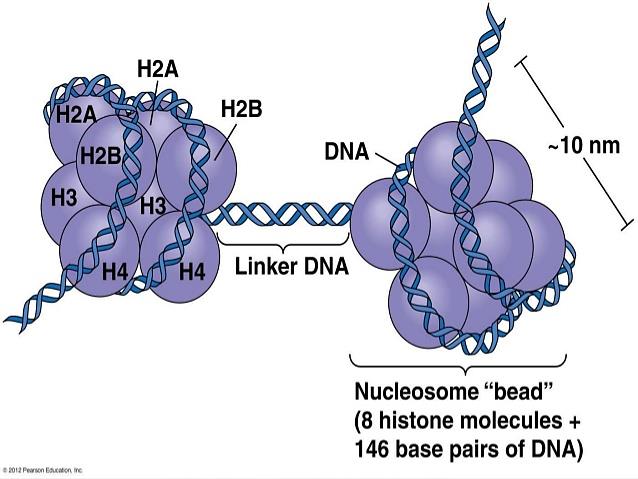 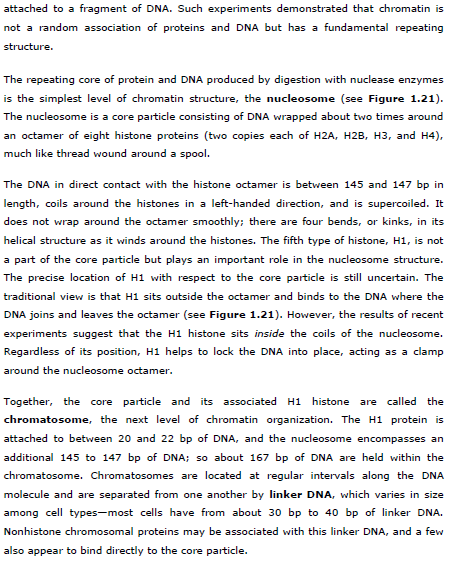 https://lookfordiagnosis.com/mesh_info.php?term=nucleosomes&lang=1                oregonstate.edu
Chromatin
Nukleozomový řetězec (10-nm chromatinové vlákno)
jádra nukleozomů spojená lineární molekulou dsDNA 
plně dekondenzovaný euchromatin během interfáze





30-nm chromatinové vlákno
H1 se globulární částí váže na nukleozom, vláknité konce váže na sousední nukleozomy v místě vstupu a výstupu DNA z nukleozomu
spiralizace nukleozomového řetězce do solenoidové struktury
vlákno s průměrnou tloušťkou 30 nm, jeden závit tvořen 6 nukleozomy
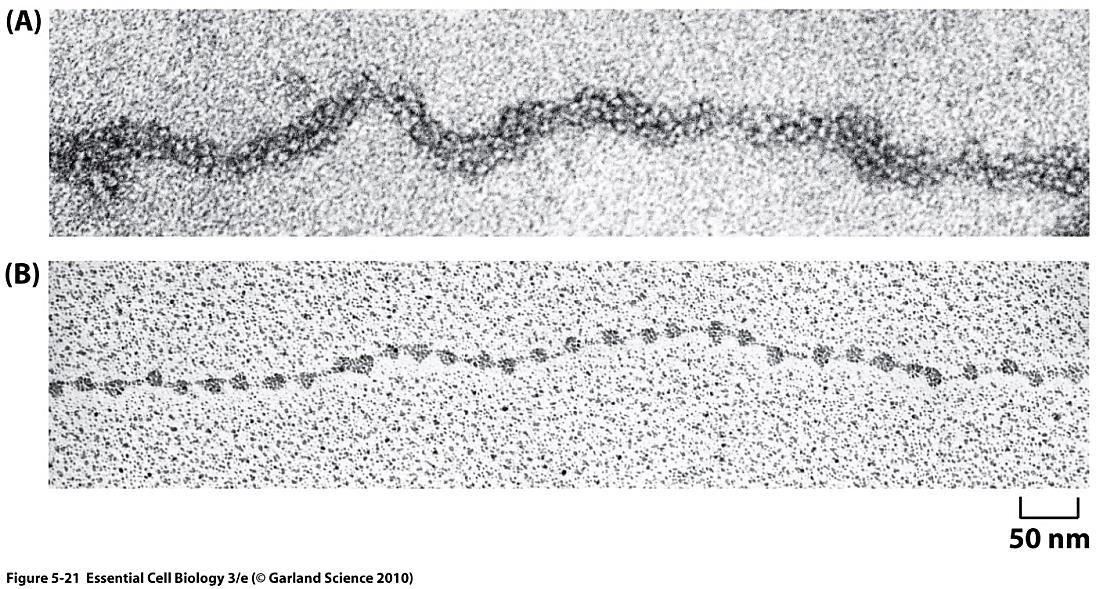 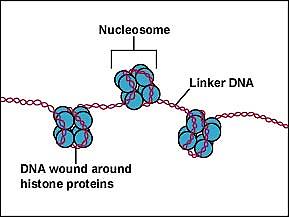 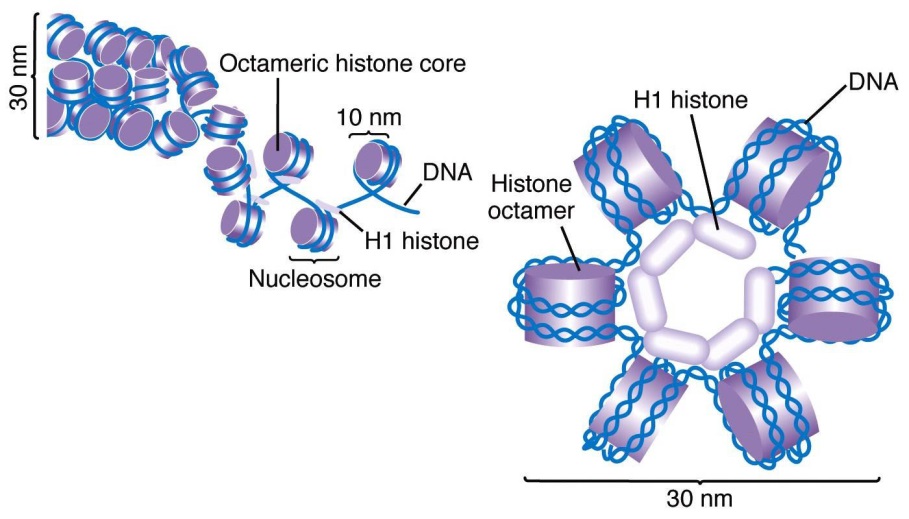 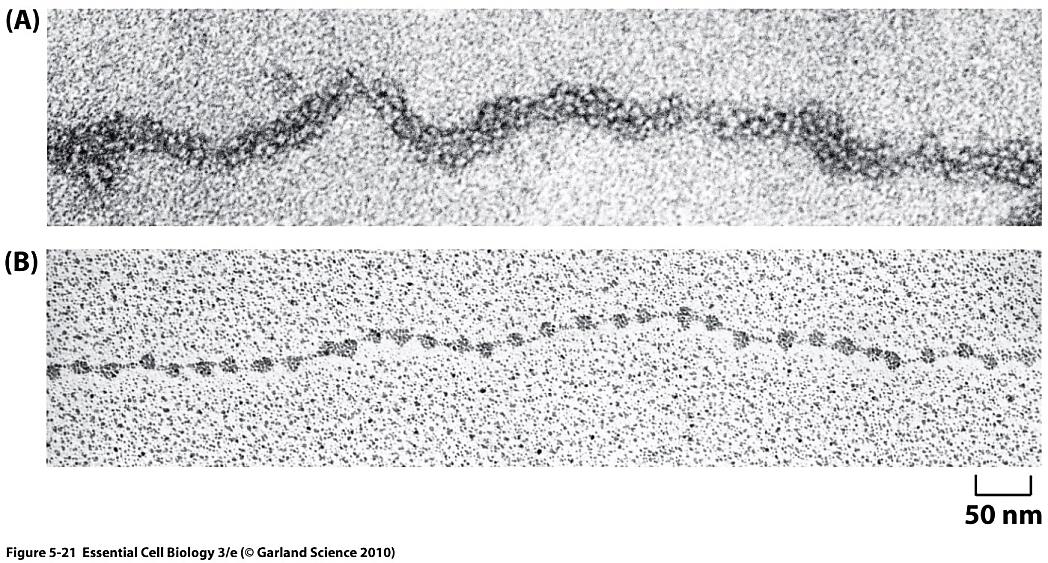 http://oregonstate.edu/instruction/bi314/fall12/chromosome.html	https://www.mun.ca/biology/scarr/Histone_Protein_Structure.html
Chromatin
30-nm chromatinové vlákno je dále uspořádáno do smyček, tzv. chromatinových domén
vazba k proteinovému lešení 60-150 kb, nezávislý replikon
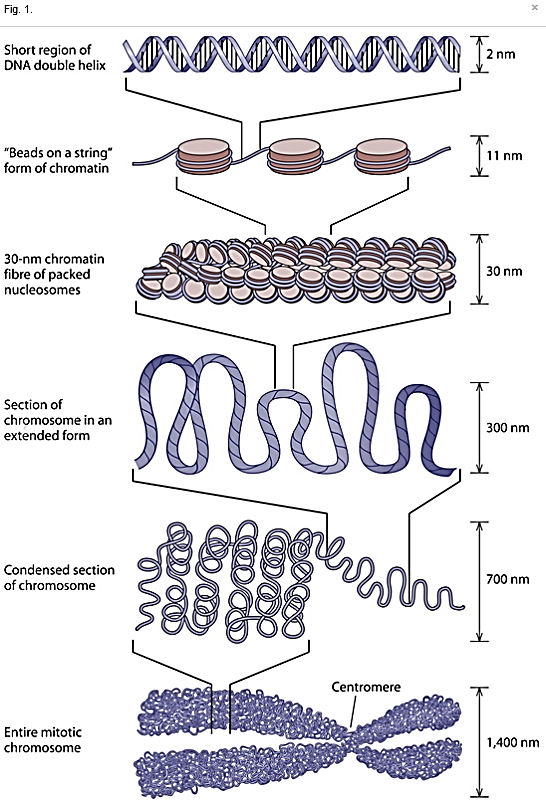 600-nm chromatinové vlákno
30-nm chromatinové vlákno navázané na proteinové lešení spiralizací dále kondenzuje v 600-nm vlákno
struktur metafázních chromozomů
viditelné pomocí světelného mikroskopu
nejvyšší stupeň kondenzace chromatinu, transkripčně inaktivní
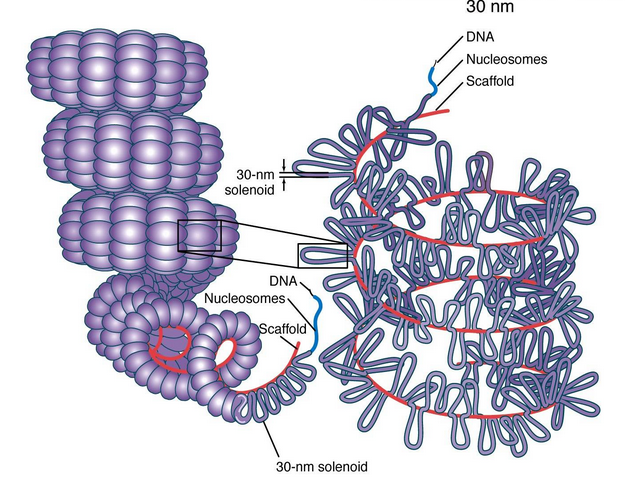 https://www.mun.ca/biology/scarr/Histone_Protein_Structure.html    https://lookfordiagnosis.com/mesh_info.php?term=nucleosomes&lang=1#
Chromozom
Mitotické chromozomy
v metafázi rozděleny na sesterské chromatidy obsahující molekuly DNA vzniklé v S-fázi b. cyklu
krátké rameno (p), dlouhé rameno (q), centromera (+kinetochory), telomery
3p22
3p2
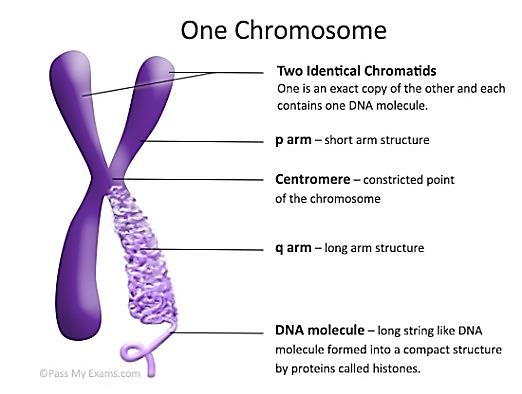 sesterské chromatidy
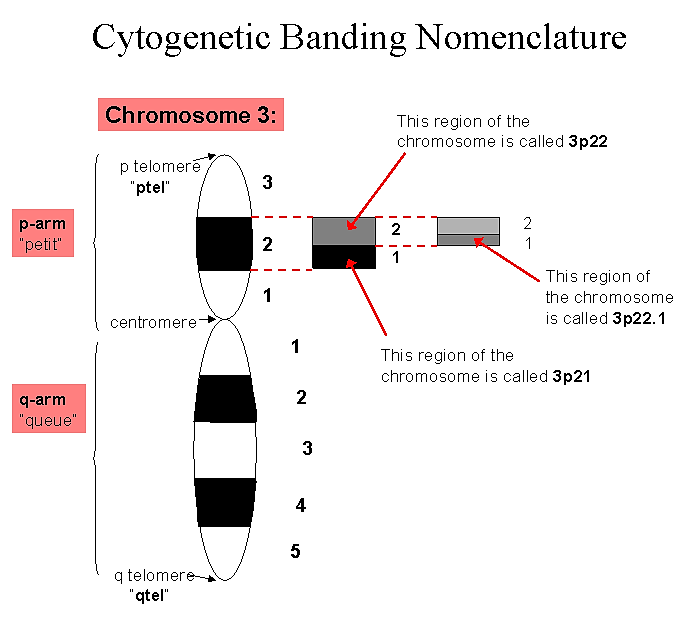 rameno p
centromera
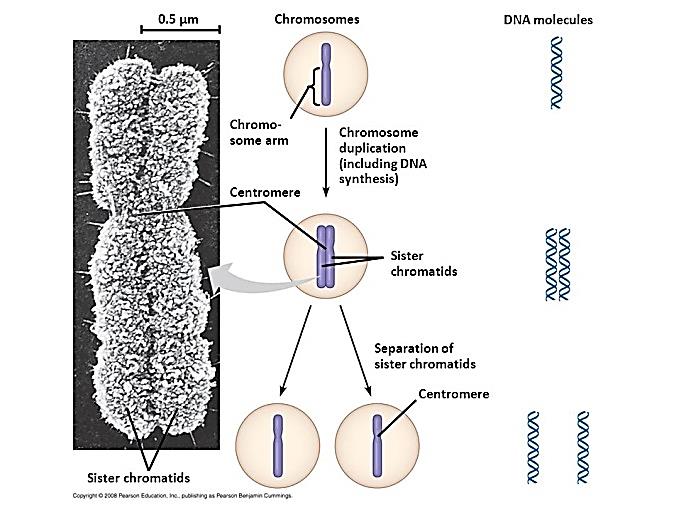 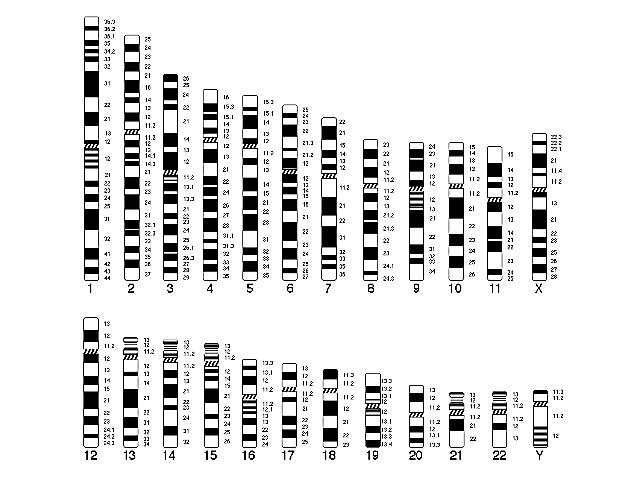 3p22.1
rameno q
3p21
telomera
chromozom 3
Pruhování chromozomů       
G pruhy: tmavé oblasti GC párů	
      Q pruhy, R pruhy : přednostní barvení AT párů
číslování pruhů v p- a q-raménku směrem od centromery, umístění genu na chromozomu v určitém místě (lokus), např. gen OCA-2 15q11.2-q12
www.passmyexams.co.uk	http://slideplayer.com/slide/1389571/
Chromozom
Centromera 
zajišťuje během buněčného dělení segregaci chromozomů do dceřiných buněk

Telomera 
 ochrana konců lineárních molekul dsDNA u eukaryotických chromozomů
 při replikaci DNA řídí dokončení syntézy dceřiných řetězců
 telomerické sekvence - tandemové repetice se sekvencí bohatou na G)
		        - netvoří se replikací ale syntetizovány telomerázou
telomeráza - u rychle se dělících buněk jednobuněčných organizmů
                            - u savců není přítomna v somatických buňkách (ztráta repetic)
	        - u savců přítomna v pohlavních, embryonálních, nádorových buňkách
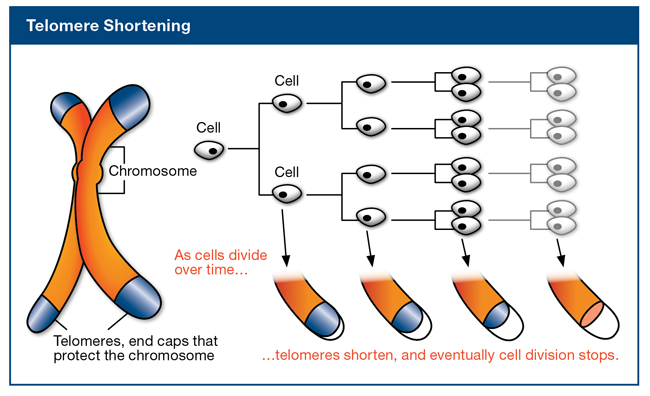 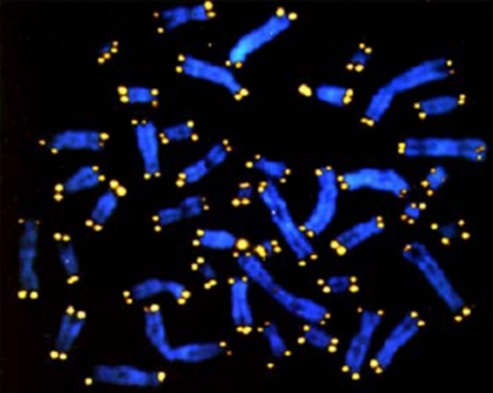 TTAGGG	člověk, myš
TGGG	Saccharomyces cerevisiae
TTTAGGG	Arabidopsis thaliana
TTTTGGGG	Oxytricha nova
www.wholehealthinsider.com	www.asianhealthsecrets.com
Jaderná DNA
Velikost jaderného genomu
hodnota C = velikost jaderné složky haploidního genomu daného druhu
paradox hodnoty C = neexistuje vztah mezi velikostí genomu a biologickou komplexitou organismu
jednotky Mb - stovky Gb
Genové repetice
u mnohobuněčných organismů se 50 - 75 % strukturních genů vyskytuje ve dvou nebo více kopiích 
      1. tandemové genové repetice 
	- geny či skupiny genů které se opakují bezprostředně za sebou (odděleny mezerníky)
 	- např. geny přepisované do 5S rRNA (250x), tRNA (10-100x)
                                geny kódující histony (20x skupina genů kódující všech pět histonů)
     2. rozptýlené genové repetice 
	- gen nebo skupina genů s kopiemi na různých místech haploidního genomu
	- např. některé geny pro tRNA, snRNA, aj.
Jaderná DNA
Genové repetice
      3. genové rodiny
	- skupina sekvenčně příbuzných genů
	- společný evoluční původ a biologická funkce genů
	- často se geny v rámci rodiny nevyjadřují současně ve stejném vývojovém stádiu organizmu
	- např. geny kódující polypeptidové řetězce hemoglobinu, ve dvou genových rodinách 
                                pseudogeny = nepřesné kopie strukturních genů (inaktivní)
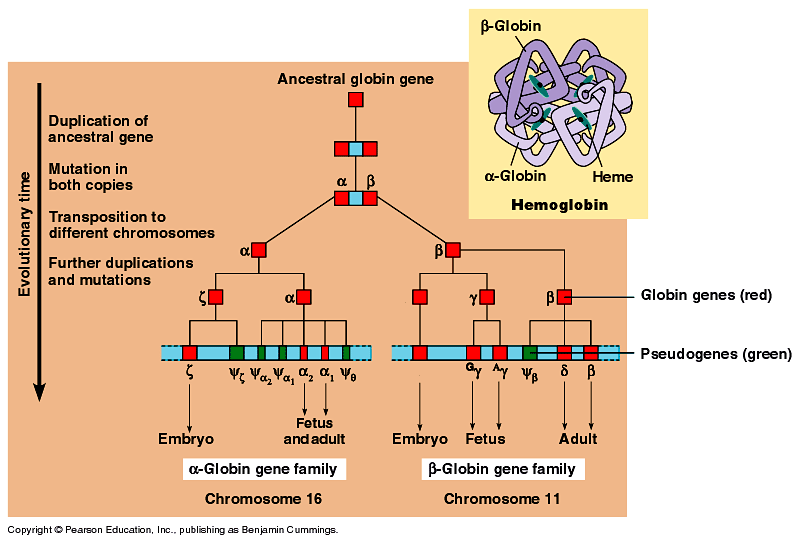 Ebryonální hemoglobin: ζ2ε2
                                
Fetální hemoglobin:  α2γ2

Hemoglobin u dospělého jedince: α2β2, α2δ2
ε
Lidský genom
Exony strukturních a funkčních genů (1,5%)
Celková velikost   ̴3.200.000.000 bp
Počet genů    ̴ 20.500  (odhad před sekvenací 150.000)
Odlišnosti v rámci druhu Homo sapiens   ̴ 0,1 %
Homologie s ostatními primáty 96 % (celkem), 99 % v genech
26 % z celkové sekvence genomu přepisováno do RNA
1,5 % sekvencí kóduje proteiny nebo funkční RNA 


Lidský karyotyp
23 párů chromozomů
22 párů autozomů (homologní chomozomy)
1 pár gonozomů (pohlavní chromozomy X a Y)
dělení do 7 skupin podle makrostavby chromozomu
    A –  1, 2, 3		velké metacentrické    B –  4, 5			velké submetacentrické    C –  6, 7, 8, 9, 10, 11, 12, X	střední submetacentrické    D –  13, 14, 15		střední akrocentrické    E –  16, 17, 18		malé submetacentrické    F –  19, 20		malé metacentrické    G – 21, 22, Y		malé akrocentrické
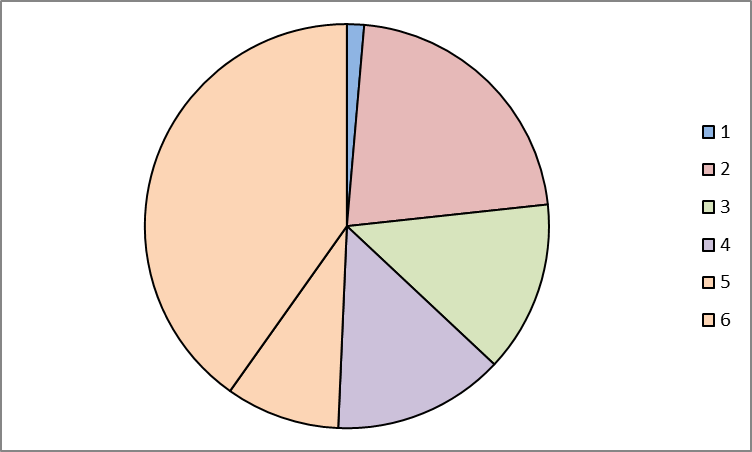 Introny strukturních
a funkčních genů
(24%)
Rozptýlené
repetice
(44%)
Jedinečná
nekódující DNA
(15%)
Tandemové 
repetice
(15%)
Alu
sekvence
(10%)
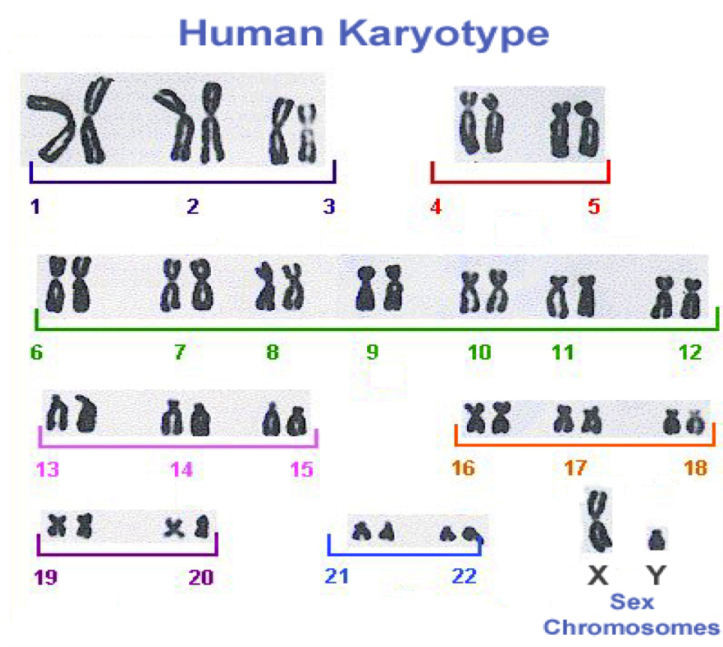 Zvídavé otázky
Seřaďte následující položky od nejméně po nejvíce složitou strukturu: chromatin, nukleozom, DNA, chromozom
Jakými čtyřmi základními vlastnostmi se musí vyznačovat genetický materiál?
Jaký je přibližný počet genů v lidském genomu?
Co je to chromatin a jaké jsou jeho hlavní složky?
Co je to nukleozom a jaké jsou jeho hlavní složky?
Co je to heterochromatin?
Popište postupné úrovně zhušťování, které musí podstoupit molekula jaderné DNA, aby vytvořila kondenzovanou strukturu mitotického chromozomu. 
Kolik se nachází chromozomů ve většině buněk lidského těla?
Co se myslí tím, když je alela popsaná jako dominantní?
Jaký termín se používá pro označení genu, pokud jsou obě jeho alely identické?
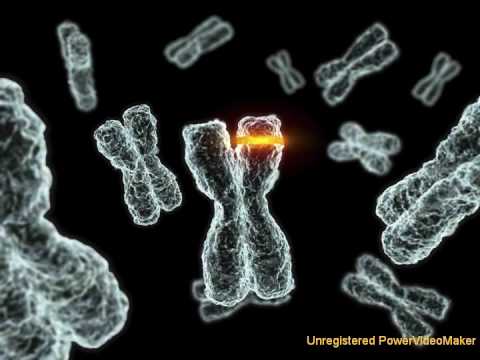